Le JavaScript
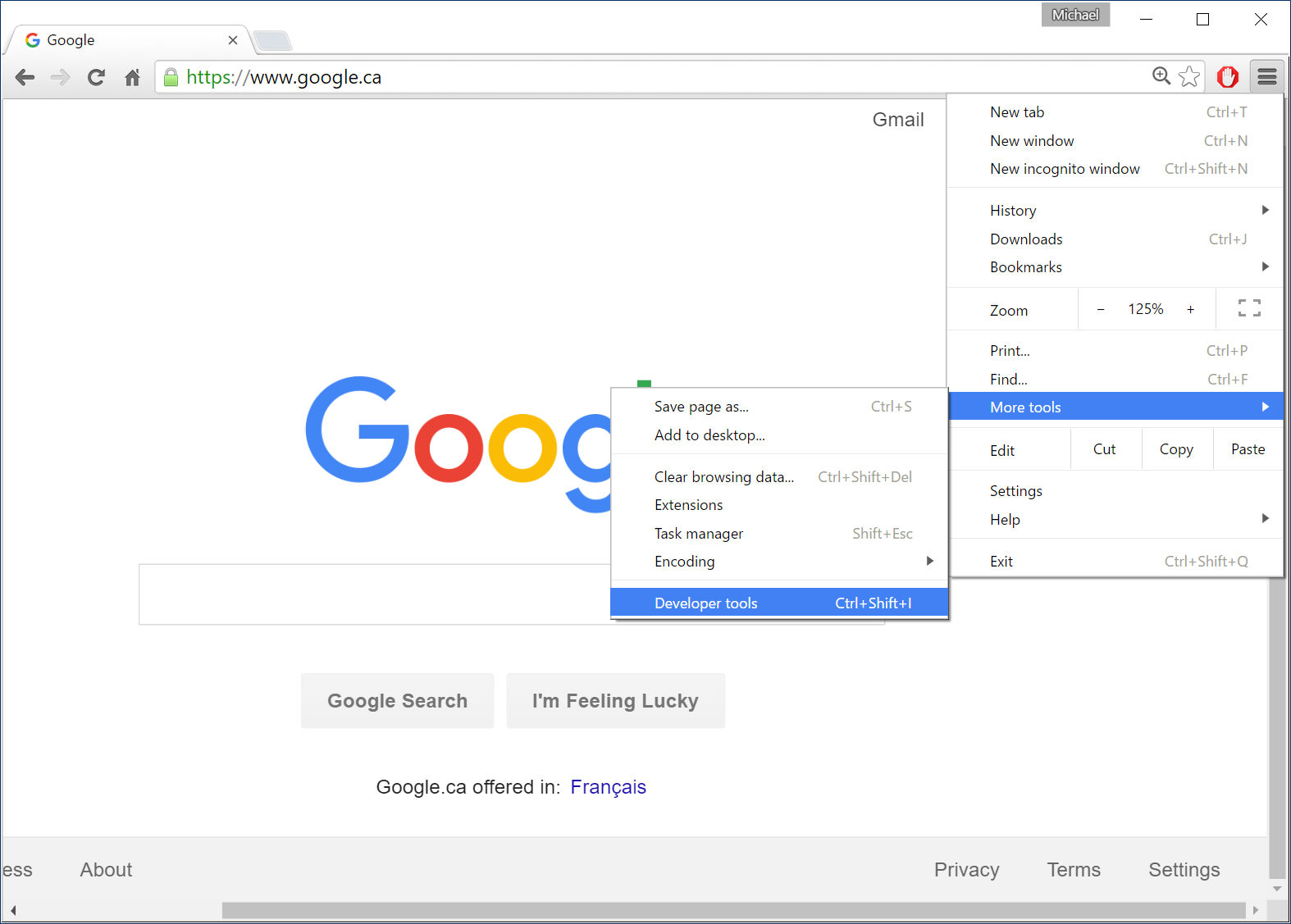 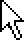 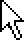 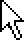 Console
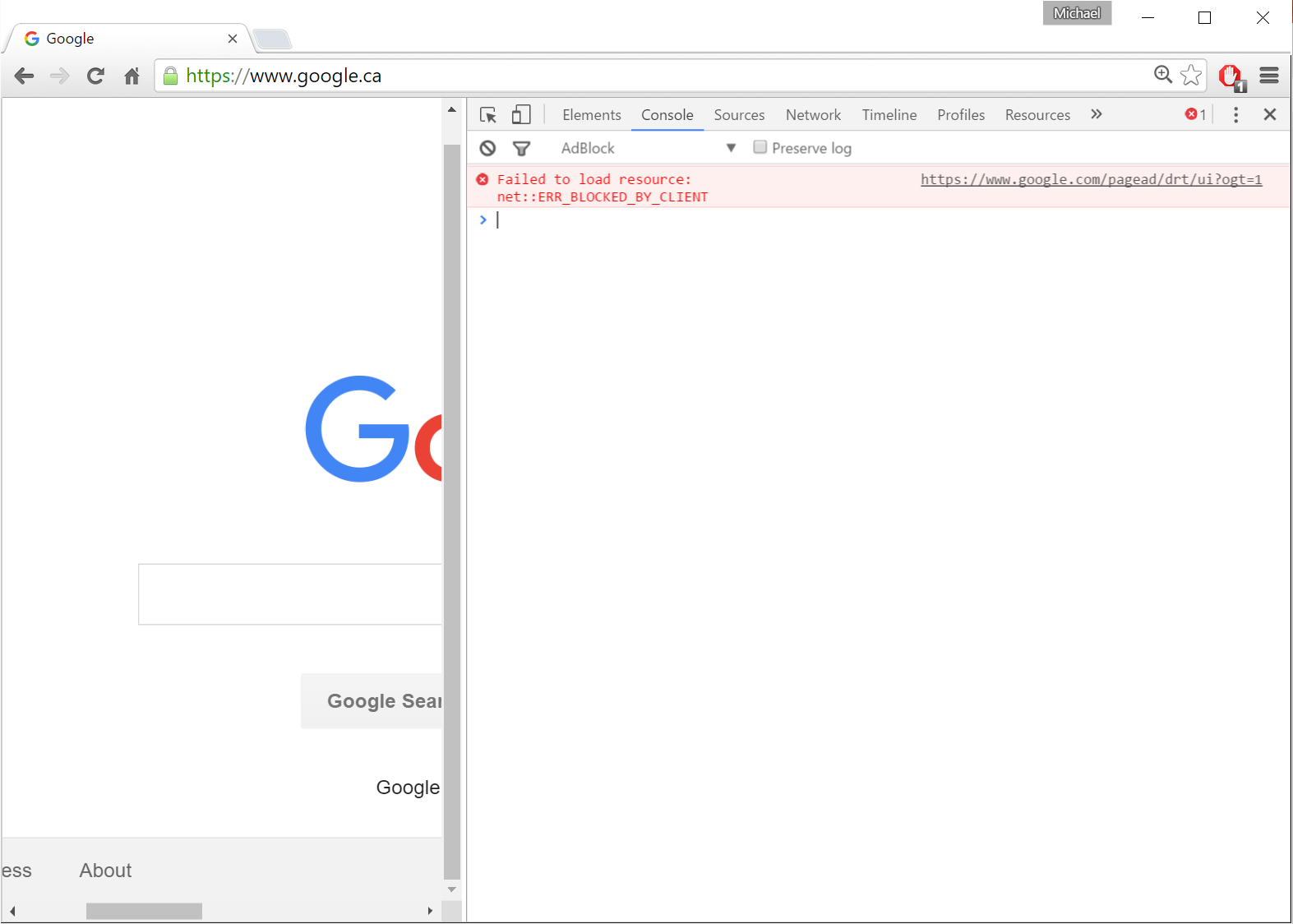 invite (“prompt”)

Faites Ctrl+Roulette
pour changer la taille de police
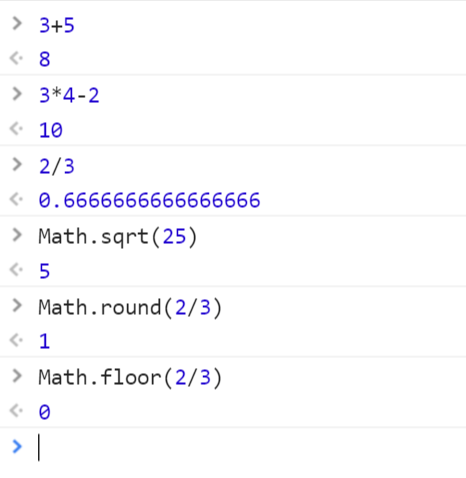 Des expressions
square root = racine carrée
arrondir
partie entière
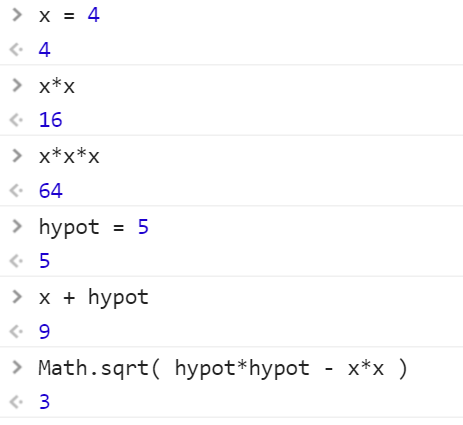 x et hypot sont des variables
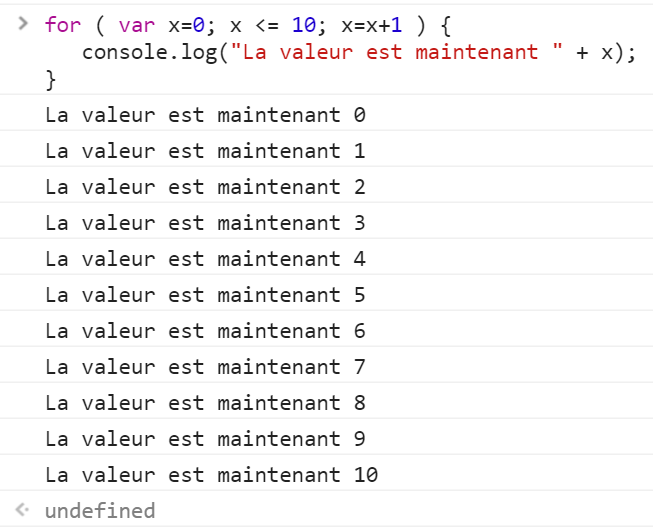 Terminer cette ligne avec Shift+Enter
Terminer cette ligne avec Shift+Enter
Une boucle (“loop”)
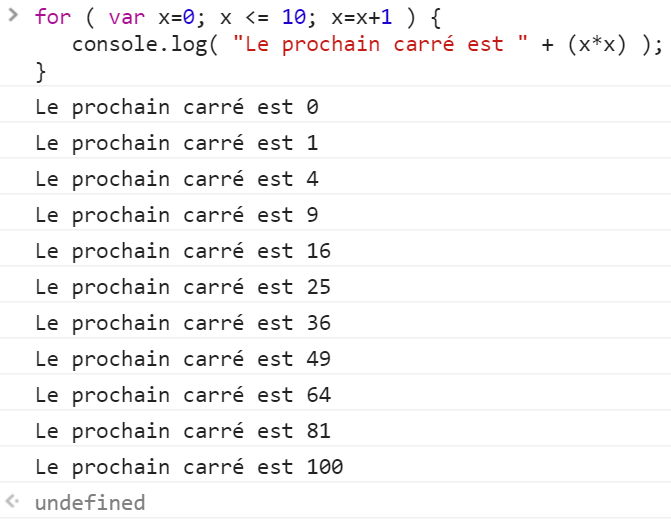 Terminer cette ligne avec Shift+Enter
Terminer cette ligne avec Shift+Enter
Une autre boucle (“loop”)
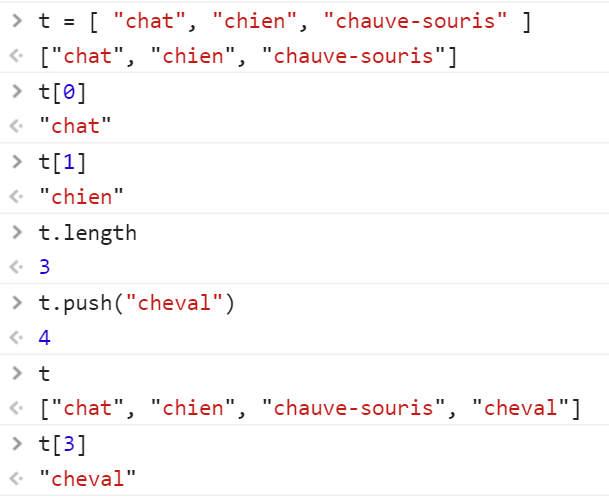 Un tableau (“array”) pour stocker plusieurs valeurs
ajoute à la fin
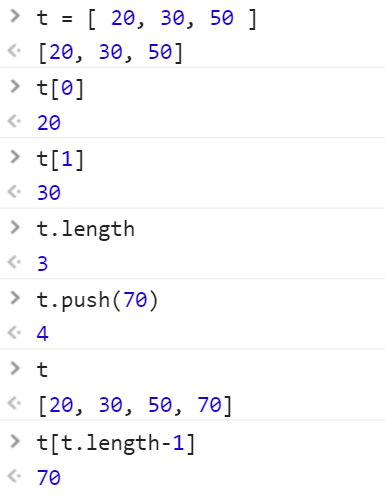 Un tableau (“array”) pour stocker plusieurs valeurs
ajoute à la fin
ça fait quoi?
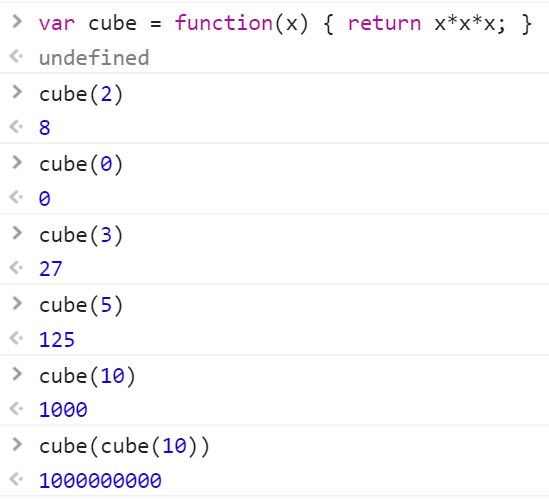 cube est une fonction : un bout de code qu’on peut appeler
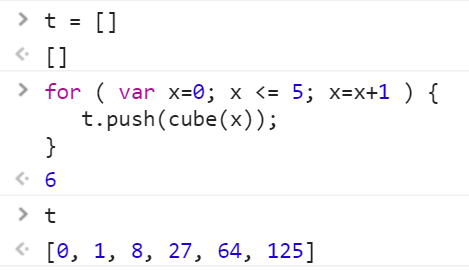 Cet exemple combine un tableau, une boucle, et une fonction
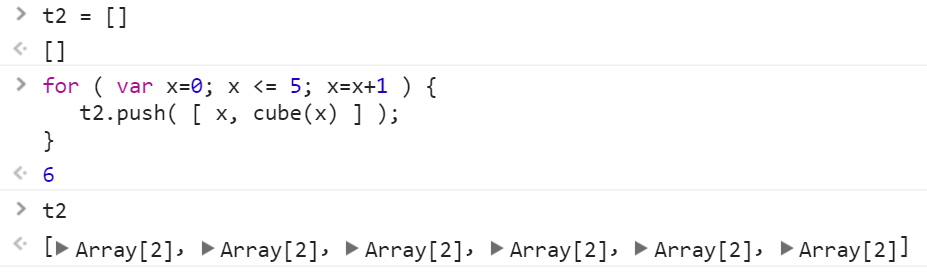 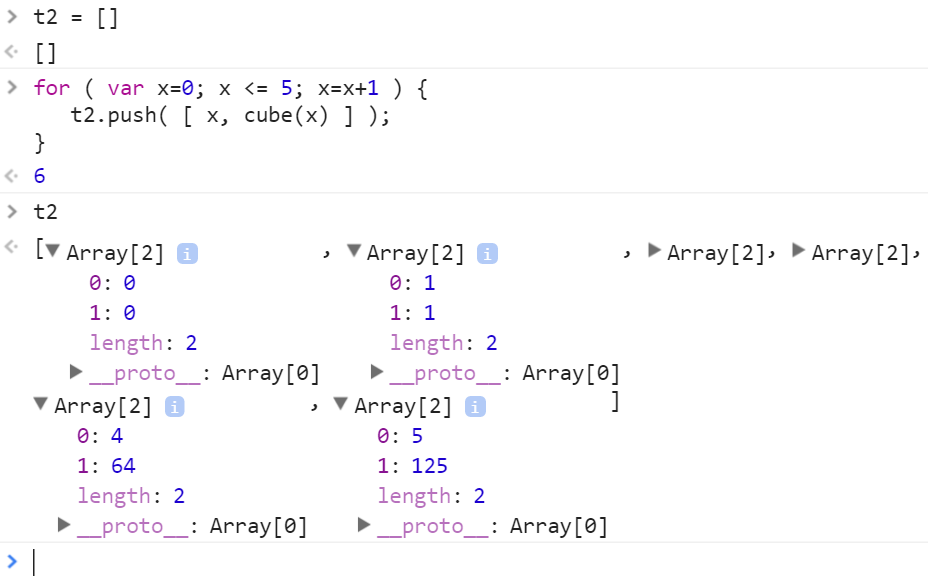 <html>
  <body>
    <canvas id="canv" width="300" height="300" style="border:2px solid black;"> </canvas>
    <script>
      var canvas = document.getElementById("canv");
      var c = canvas.getContext("2d");

      var draw = function() {
         c.clearRect(0, 0, canvas.width, canvas.height);

         c.strokeStyle = "green";
         c.strokeRect( 30, 10, 100, 50 );
      }

      draw(); // appeler la fonction, pour l'exécuter
    </script>
  </body>
</html>
Exemple 1
<html>
  <body>
    <canvas id="canv" width="300" height="300" style="border:2px solid black;"> </canvas>
    <script>
      var canvas = document.getElementById("canv");
      var c = canvas.getContext("2d");

      var draw = function() {
         c.clearRect(0, 0, canvas.width, canvas.height);

         c.strokeStyle = "green";
         for ( x = 0; x < 10; x=x+1 ) {
            c.strokeRect( 10*x, 20*x, 30+5*x, 30+10*x );
         }
      }

      draw(); // appeler la fonction, pour l'exécuter
    </script>
  </body>
</html>
Exemple 2
<html> <body>
<canvas id="canv" width="300" height="300" style="border:2px solid black;"> </canvas>
<script>
var canvas = document.getElementById("canv");
var c = canvas.getContext("2d");
var souris_x = 0;
var souris_y = 0;

var redessiner = function() {
   c.clearRect( 0, 0, canvas.width, canvas.height );
   c.strokeStyle = "green";
   c.strokeRect( souris_x-20, souris_y-20, 40, 40 );
}

var mouvementDeSouris = function(e) {
   var rectangle = canvas.getBoundingClientRect();
   souris_x = e.clientX – rectangle.left;
   souris_y = e.clientY – rectangle.top;
   redessiner();
}
canvas.addEventListener('mousemove',mouvementDeSouris);
</script> </body> </html>
Exemple 3
var canvas = document.getElementById("canv");
var c = canvas.getContext("2d");
var t = []; // tableau de coordonnées de souris

var redessiner = function() {
   c.clearRect( 0, 0, canvas.width, canvas.height );
   c.strokeStyle = "green";
   for ( i = 0; i < t.length; i=i+1 ) {
      var x = t[i][0];
      var y = t[i][1];
      c.strokeRect( x-20, y-20, 40, 40 );
   }
}

var mouvementDeSouris = function(e) {
   var rectangle = canvas.getBoundingClientRect();
   var x = e.clientX – rectangle.left;
   var y = e.clientY – rectangle.top;
   t.push( [ x, y ] ); // ajouter un élément à la fin du tableau
   if ( t.length > 50 ) {
      t.shift(); // enlever le premier élément du tableau
   }
   redessiner();
}
canvas.addEventListener('mousemove',mouvementDeSouris);
Exemple 4
var canvas = document.getElementById("canv");
var c = canvas.getContext("2d");
var t = []; // tableau de coordonnées de souris

var redessiner = function() {
   c.clearRect( 0, 0, canvas.width, canvas.height );
   c.strokeStyle = "green";
   for ( i = 0; i < t.length; i=i+1 ) {
      var x = t[i][0];
      var y = t[i][1];
      var taille = 2*i;
      c.strokeRect( x-taille/2, y-taille/2, taille, taille );
   }
}

var mouvementDeSouris = function(e) {
   var rectangle = canvas.getBoundingClientRect();
   var x = e.clientX – rectangle.left;
   var y = e.clientY – rectangle.top;
   t.push( [ x, y ] ); // ajouter un élément à la fin du tableau
   if ( t.length > 50 ) {
      t.shift(); // enlever le premier élément du tableau
   }
   redessiner();
}
canvas.addEventListener('mousemove',mouvementDeSouris);
Exemple 5
var canvas = document.getElementById("canv");
var c = canvas.getContext("2d");
var t = []; // tableau de coordonnées de souris

var redessiner = function() {
   c.clearRect( 0, 0, canvas.width, canvas.height );
   for ( i = 0; i < t.length; i=i+1 ) {
      var x = t[i][0];
      var y = t[i][1];
      var taille = 2*i;
      var f = Math.round( 255 * i / t.length );
      c.strokeStyle = "rgb(" + f + "," + (255-f) + ",0)";
      c.strokeRect( x-taille/2, y-taille/2, taille, taille );
   }
}

var mouvementDeSouris = function(e) {
   var rectangle = canvas.getBoundingClientRect();
   var x = e.clientX – rectangle.left;
   var y = e.clientY – rectangle.top;
   t.push( [ x, y ] ); // ajouter un élément à la fin du tableau
   if ( t.length > 50 ) {
      t.shift(); // enlever le premier élément du tableau
   }
   redessiner();
}
canvas.addEventListener('mousemove',mouvementDeSouris);
Exemple 6
Un exemple en 3D:http://t.co/L5BPrQ9AEY
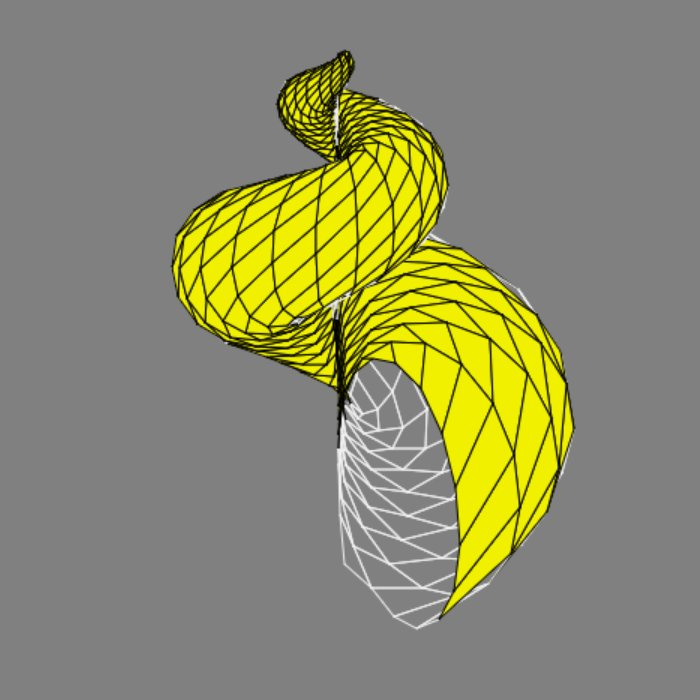 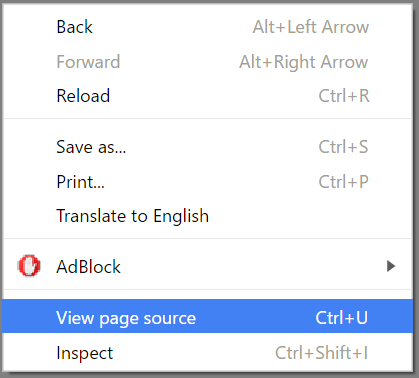 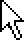